7. jan. 2021
INTRO
STATISTIKK
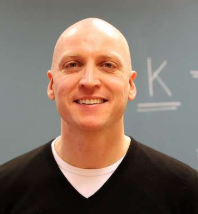 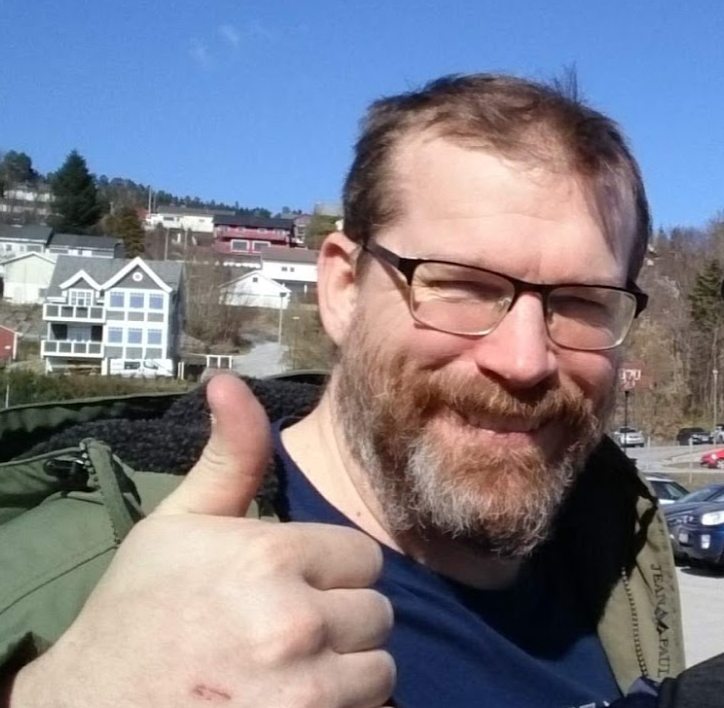 Bård-Inge Pettersen
Per Kristian Rekdal
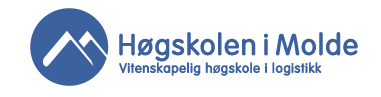 MAT110 Statistikk1
2021
[Speaker Notes: Løfter ofte en forelesningene for eksempel. Gruppearbeid.  

Heldigvis en erkjennelse av at yrkeserfaring kan være relevant og nyttig som bakgrunn for akademisk utdanning.]
PROSJEKTSTYRING
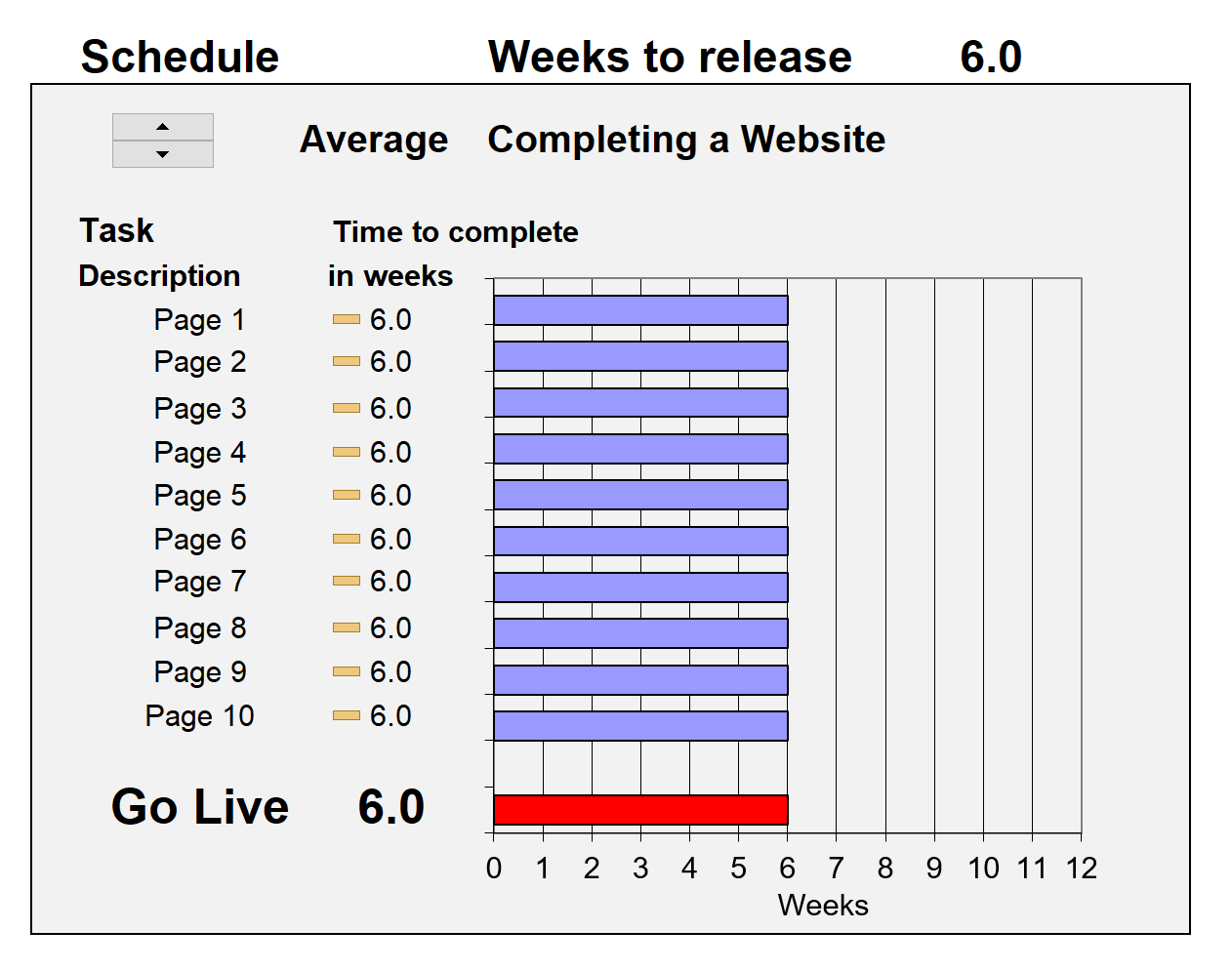 Alle sidene må være ferdig innen fristen på 6 uker.

Hva er sjansen for at prosjektet er ferdig innen 6 uker?

100%
50%
1 til 4
1 til 10
1 til 1000
1 til 10 000
[Speaker Notes: Løfter ofte en forelesningene for eksempel. Gruppearbeid.  

Heldigvis en erkjennelse av at yrkeserfaring kan være relevant og nyttig som bakgrunn for akademisk utdanning.]
PROSJEKTSTYRING
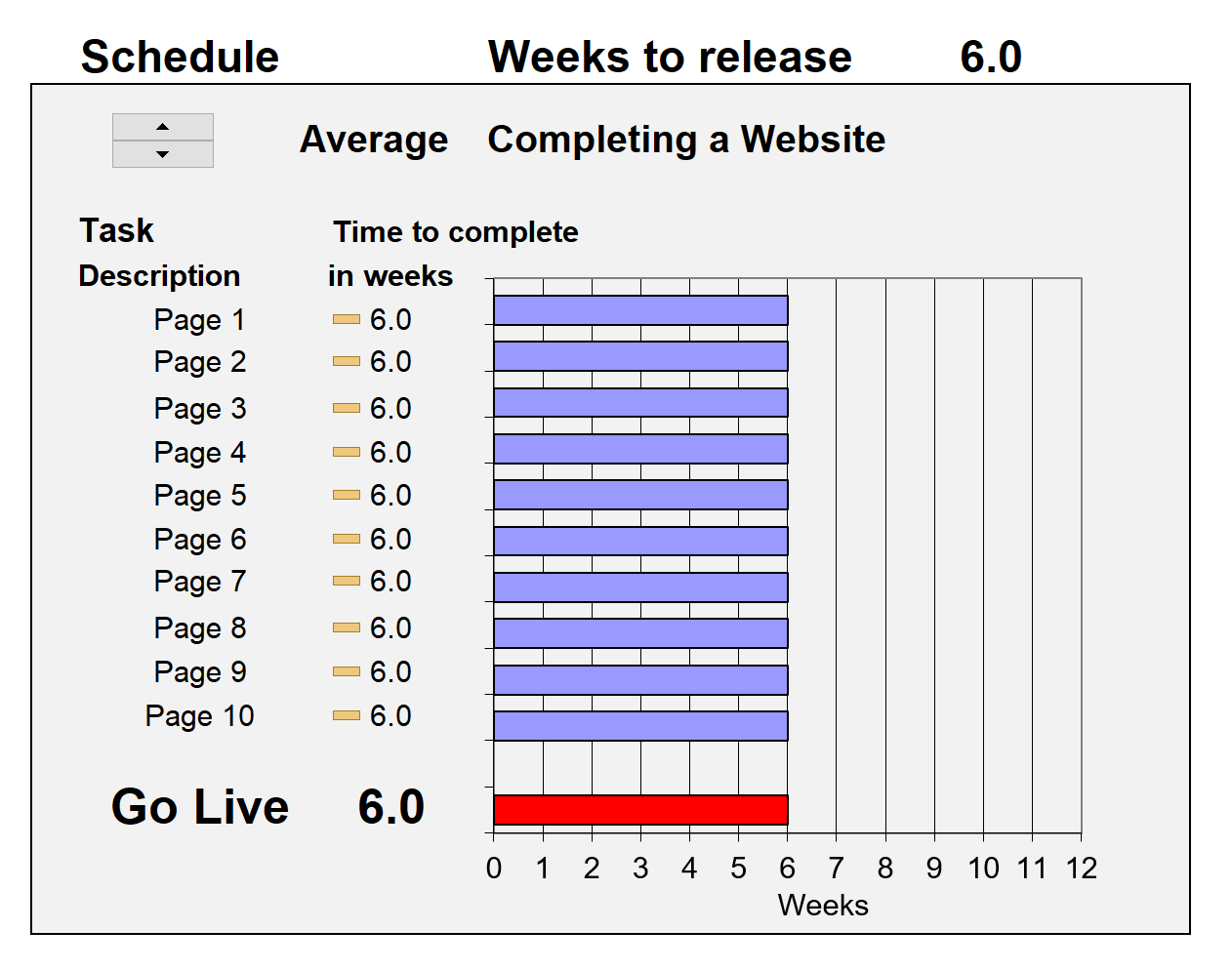 Anta BOT: 100 000 for hver sen uke

SJEFEN:

NÅR er prosjektet ferdig?

Hva KOSTER det meg?

DU:

?
[Speaker Notes: Løfter ofte en forelesningene for eksempel. Gruppearbeid.  

Heldigvis en erkjennelse av at yrkeserfaring kan være relevant og nyttig som bakgrunn for akademisk utdanning.]
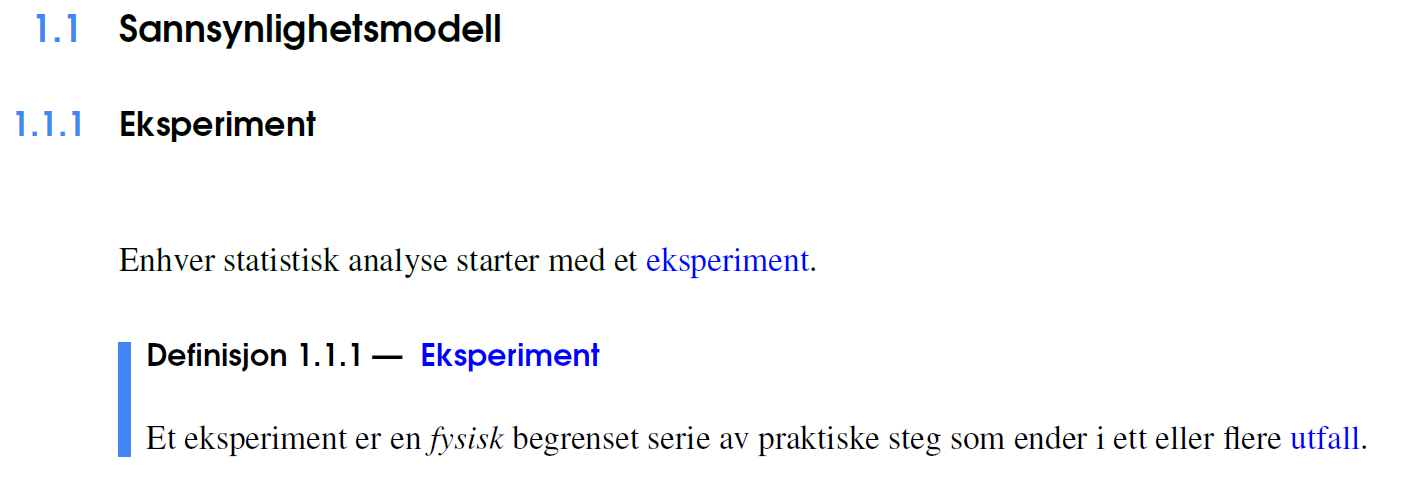 [Speaker Notes: Løfter ofte en forelesningene for eksempel. Gruppearbeid.  

Heldigvis en erkjennelse av at yrkeserfaring kan være relevant og nyttig som bakgrunn for akademisk utdanning.]
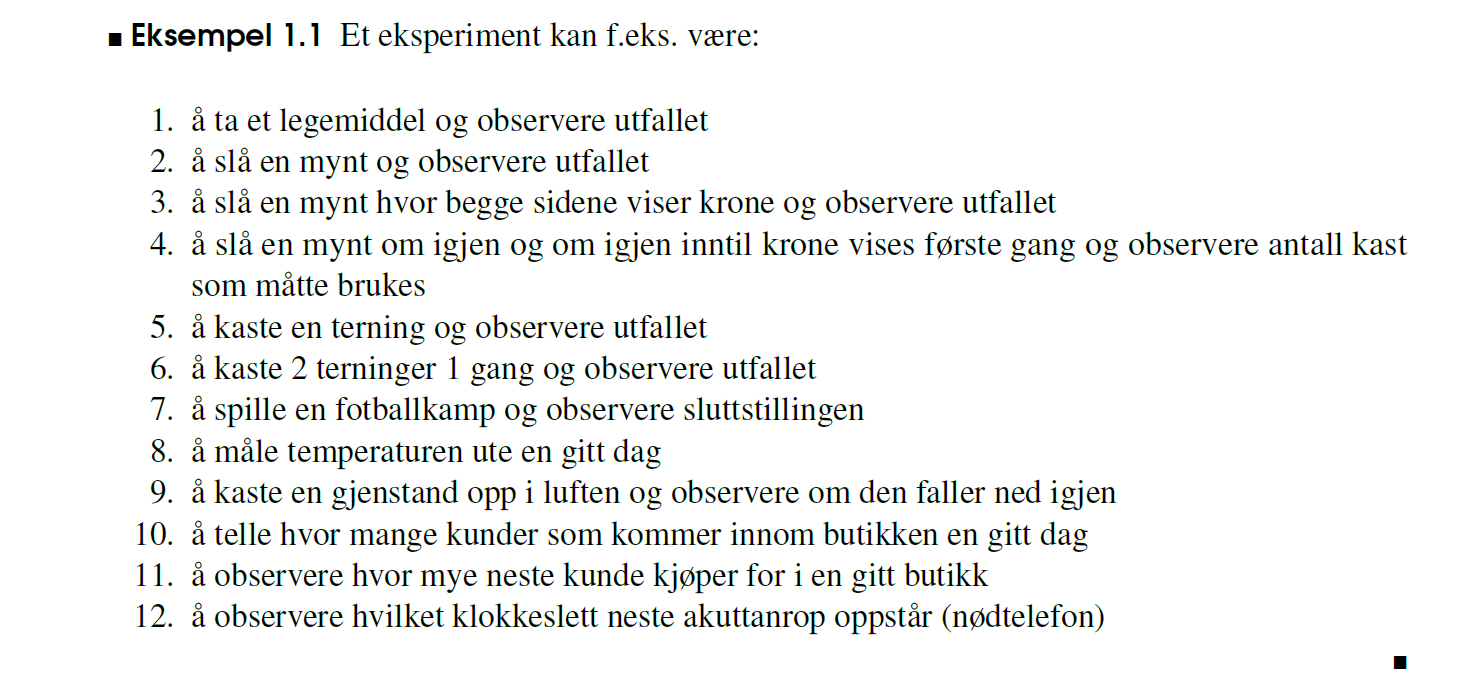 [Speaker Notes: Løfter ofte en forelesningene for eksempel. Gruppearbeid.  

Heldigvis en erkjennelse av at yrkeserfaring kan være relevant og nyttig som bakgrunn for akademisk utdanning.]
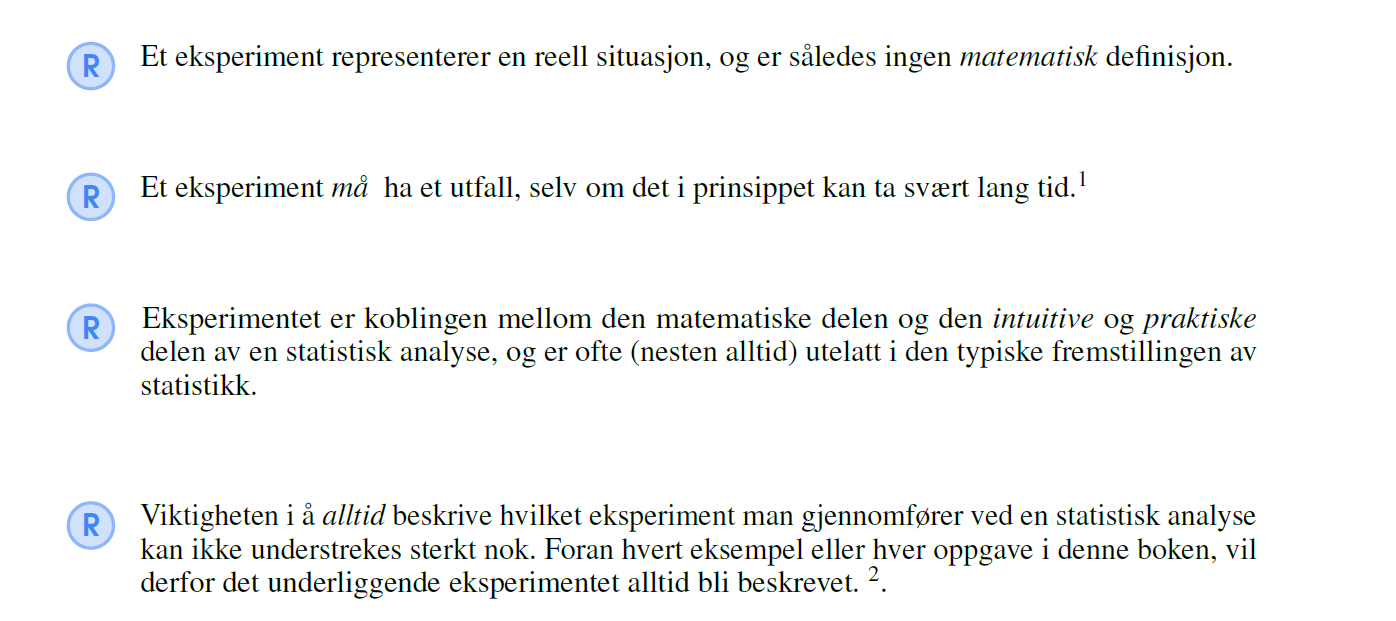 [Speaker Notes: Løfter ofte en forelesningene for eksempel. Gruppearbeid.  

Heldigvis en erkjennelse av at yrkeserfaring kan være relevant og nyttig som bakgrunn for akademisk utdanning.]
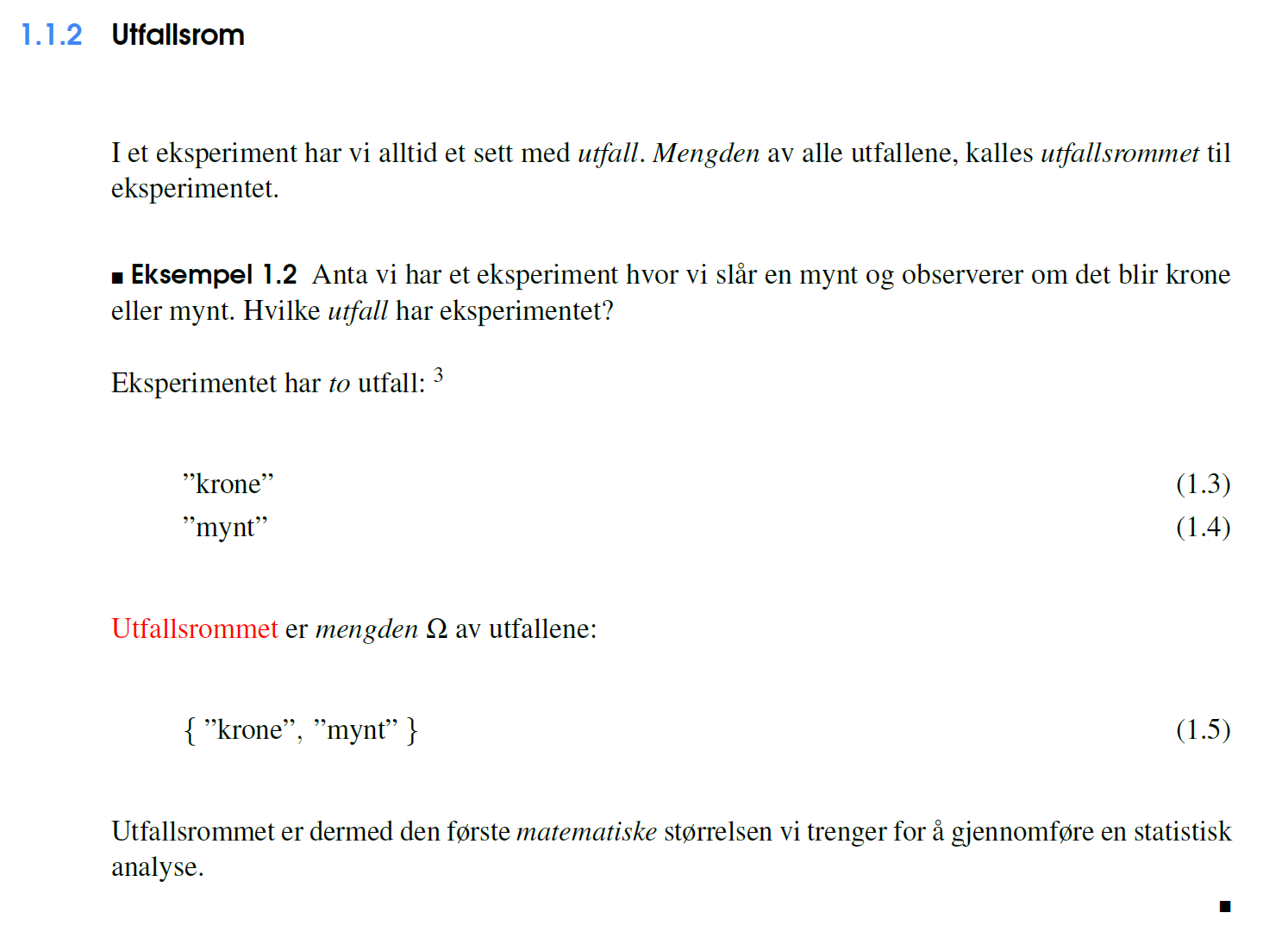 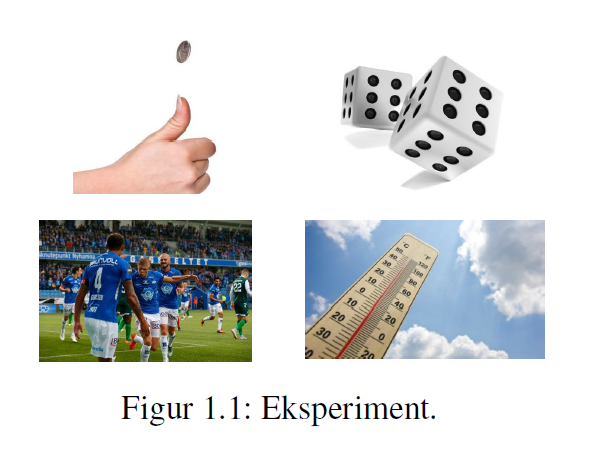 [Speaker Notes: Løfter ofte en forelesningene for eksempel. Gruppearbeid.  

Heldigvis en erkjennelse av at yrkeserfaring kan være relevant og nyttig som bakgrunn for akademisk utdanning.]
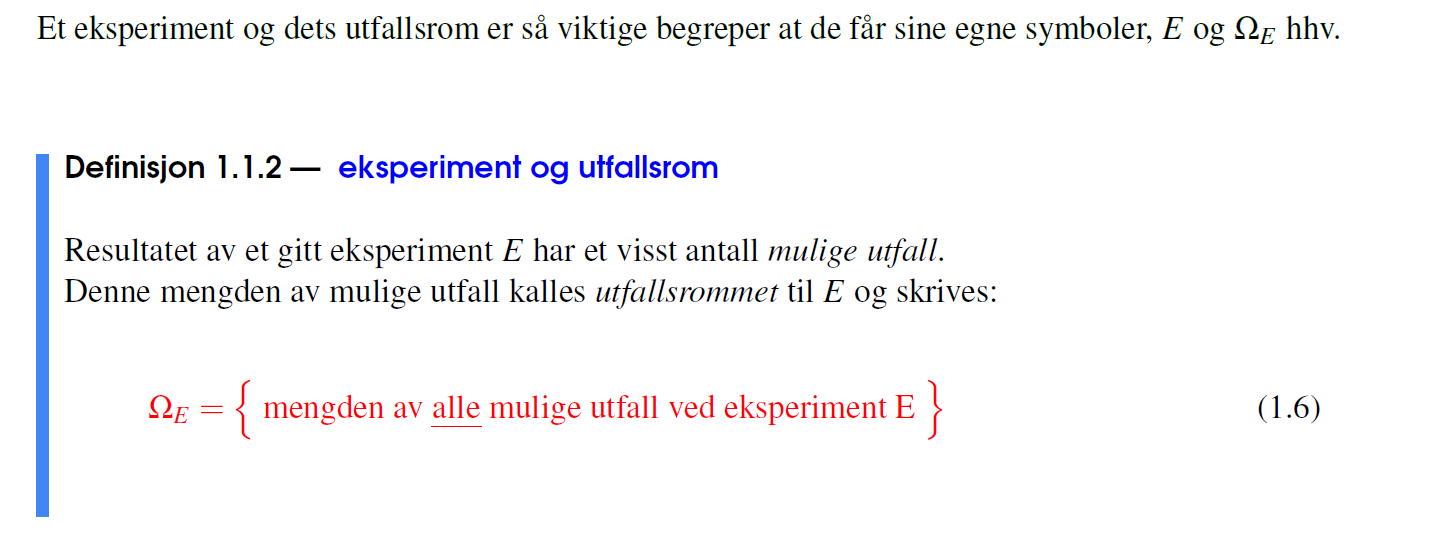 [Speaker Notes: Løfter ofte en forelesningene for eksempel. Gruppearbeid.  

Heldigvis en erkjennelse av at yrkeserfaring kan være relevant og nyttig som bakgrunn for akademisk utdanning.]
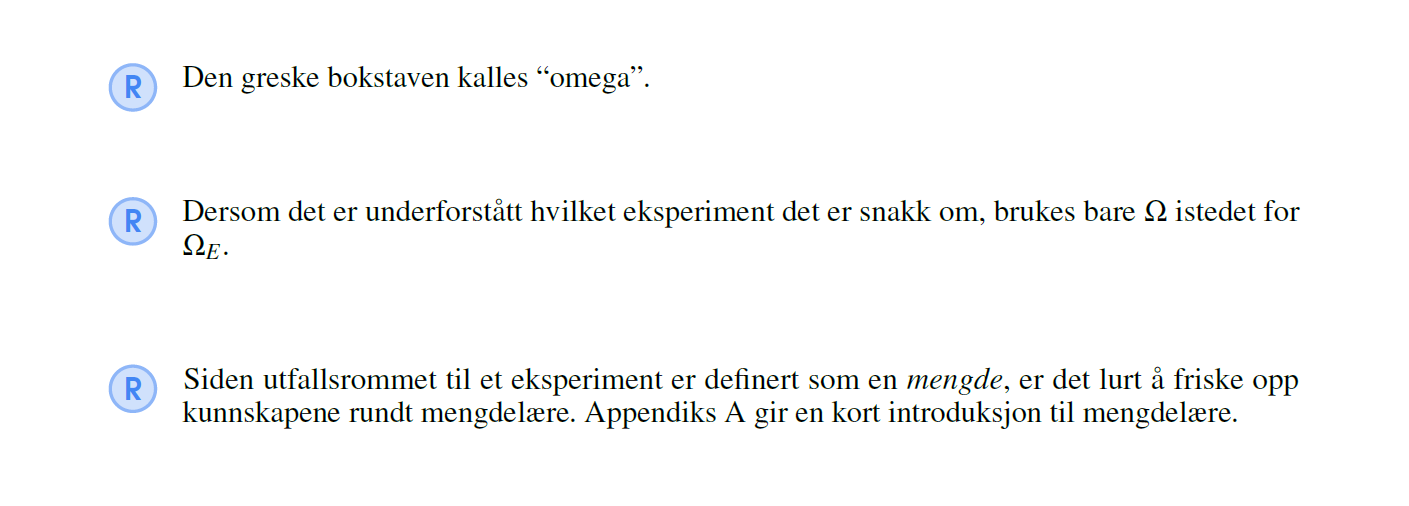 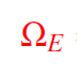 [Speaker Notes: Løfter ofte en forelesningene for eksempel. Gruppearbeid.  

Heldigvis en erkjennelse av at yrkeserfaring kan være relevant og nyttig som bakgrunn for akademisk utdanning.]
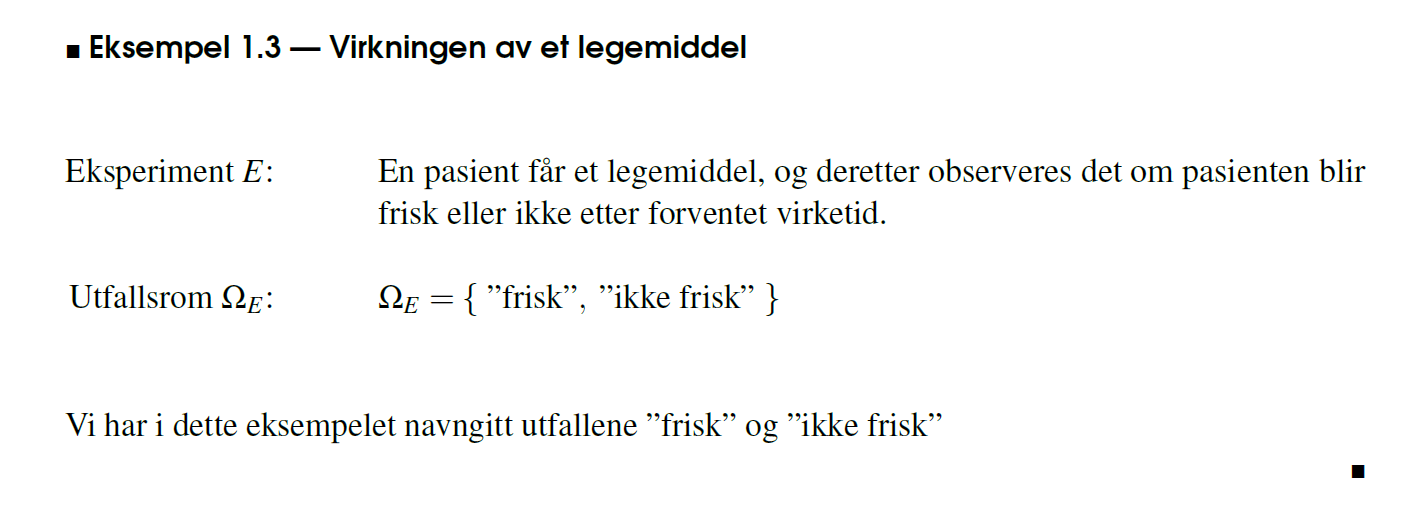 [Speaker Notes: Løfter ofte en forelesningene for eksempel. Gruppearbeid.  

Heldigvis en erkjennelse av at yrkeserfaring kan være relevant og nyttig som bakgrunn for akademisk utdanning.]
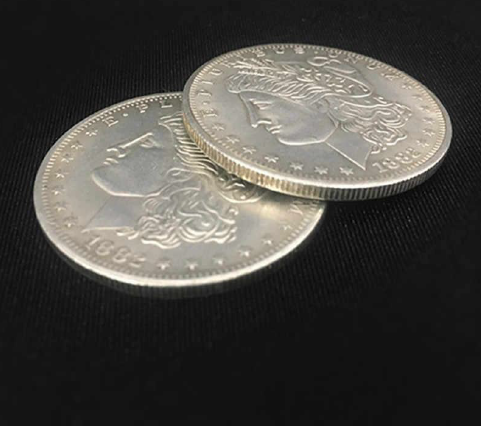 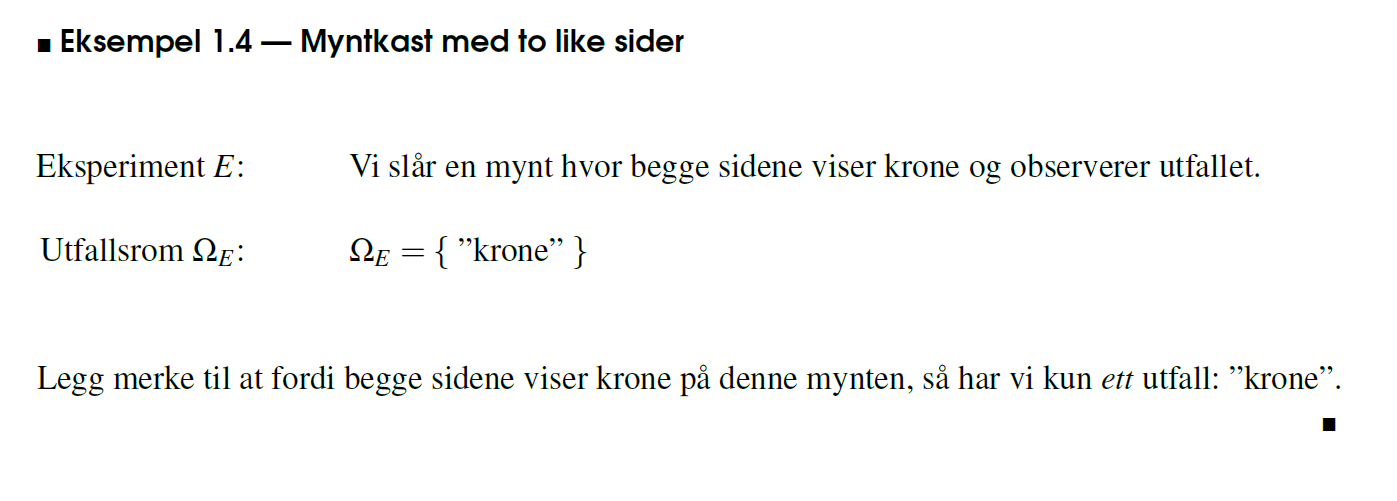 [Speaker Notes: Løfter ofte en forelesningene for eksempel. Gruppearbeid.  

Heldigvis en erkjennelse av at yrkeserfaring kan være relevant og nyttig som bakgrunn for akademisk utdanning.]
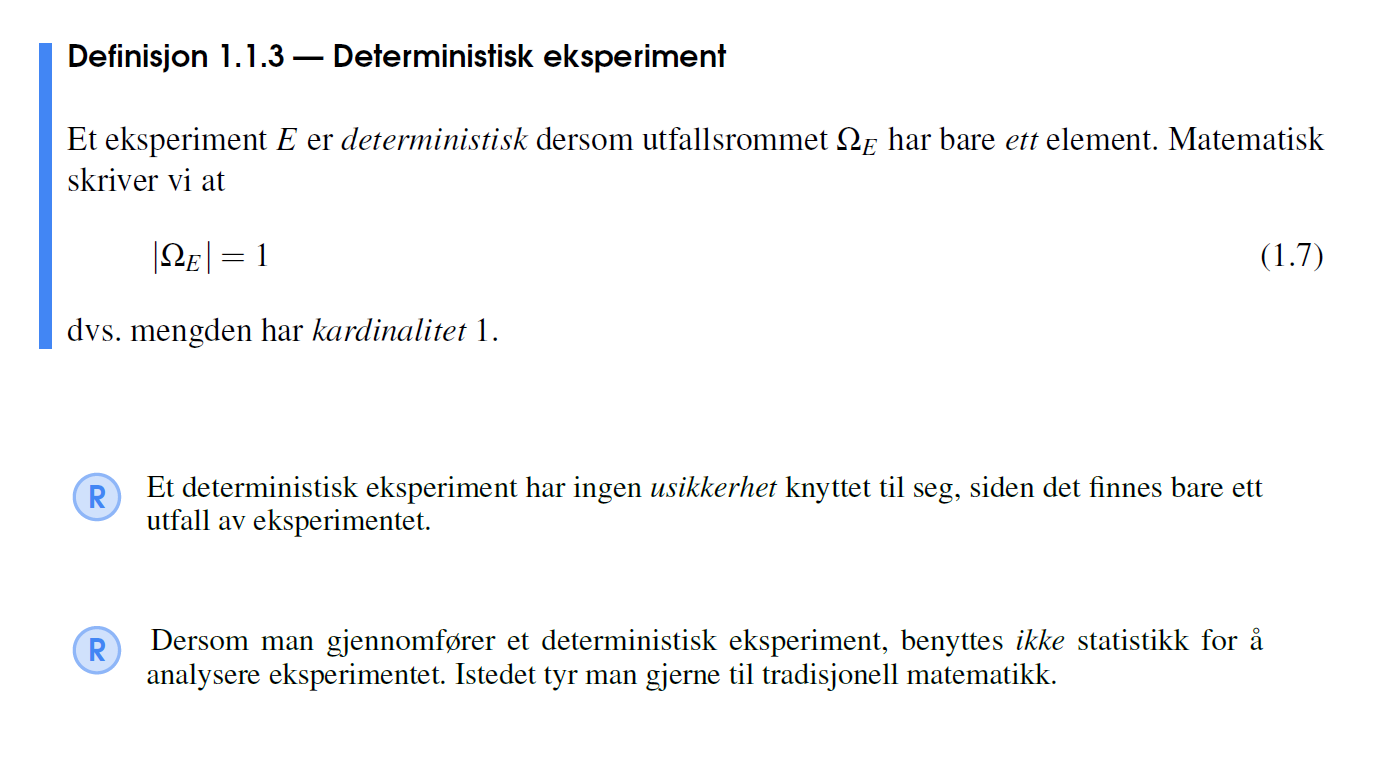 [Speaker Notes: Løfter ofte en forelesningene for eksempel. Gruppearbeid.  

Heldigvis en erkjennelse av at yrkeserfaring kan være relevant og nyttig som bakgrunn for akademisk utdanning.]
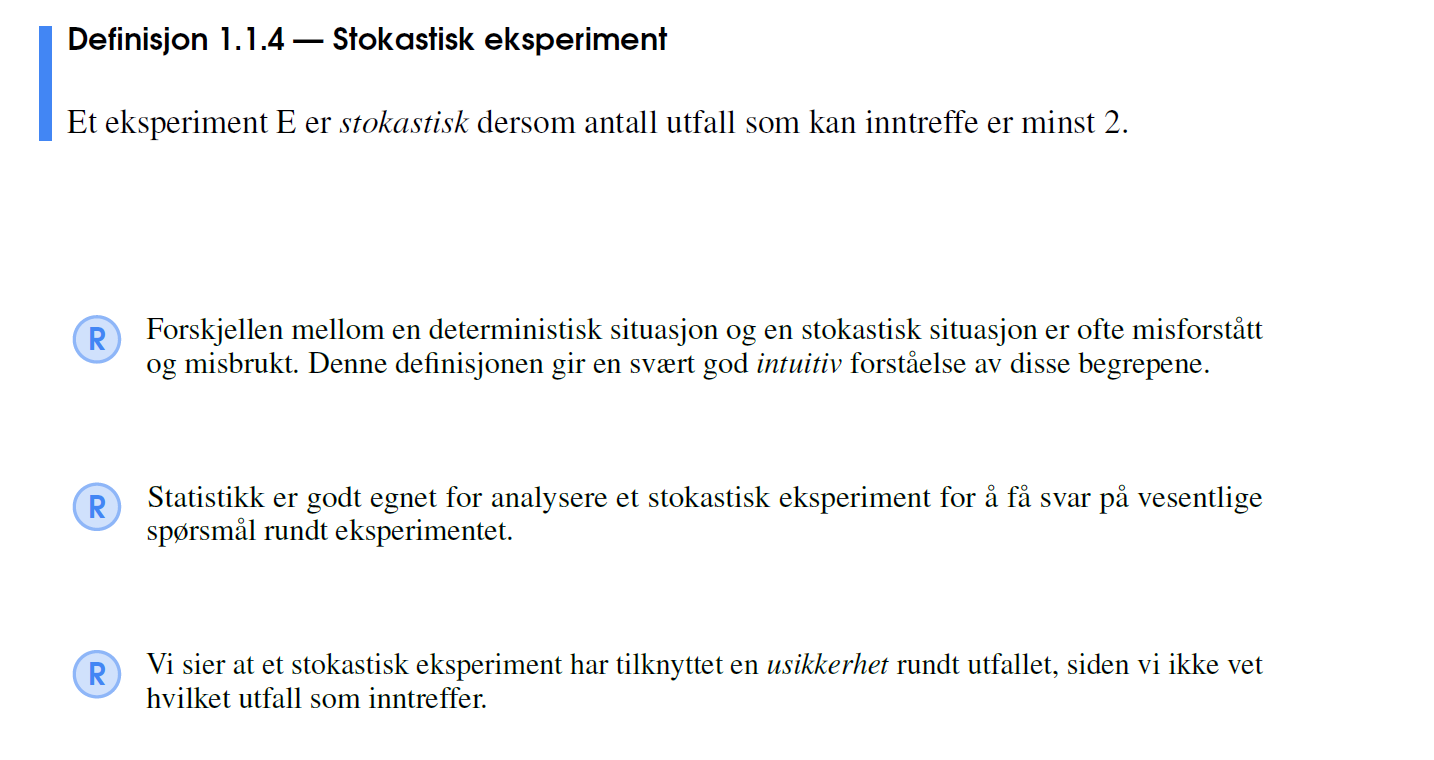 [Speaker Notes: Løfter ofte en forelesningene for eksempel. Gruppearbeid.  

Heldigvis en erkjennelse av at yrkeserfaring kan være relevant og nyttig som bakgrunn for akademisk utdanning.]
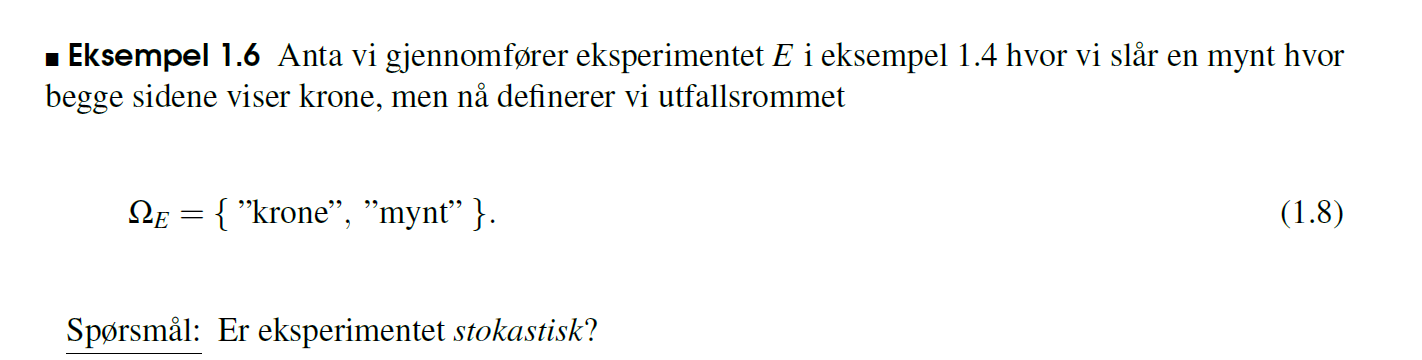 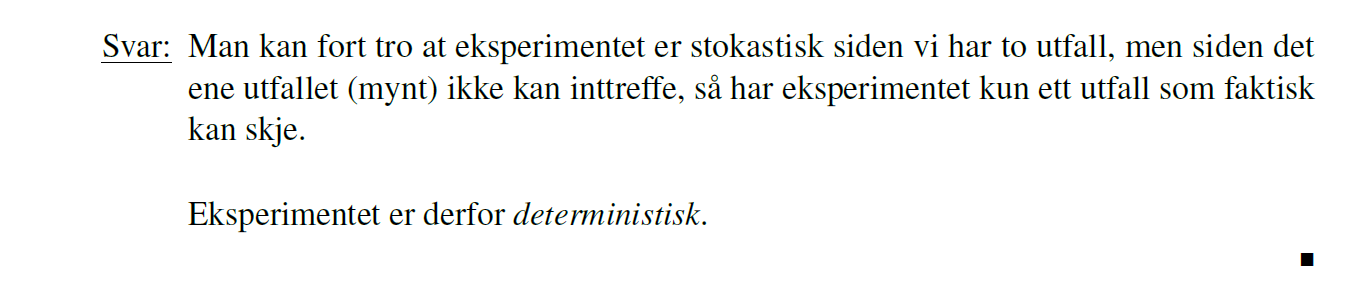 [Speaker Notes: Løfter ofte en forelesningene for eksempel. Gruppearbeid.  

Heldigvis en erkjennelse av at yrkeserfaring kan være relevant og nyttig som bakgrunn for akademisk utdanning.]
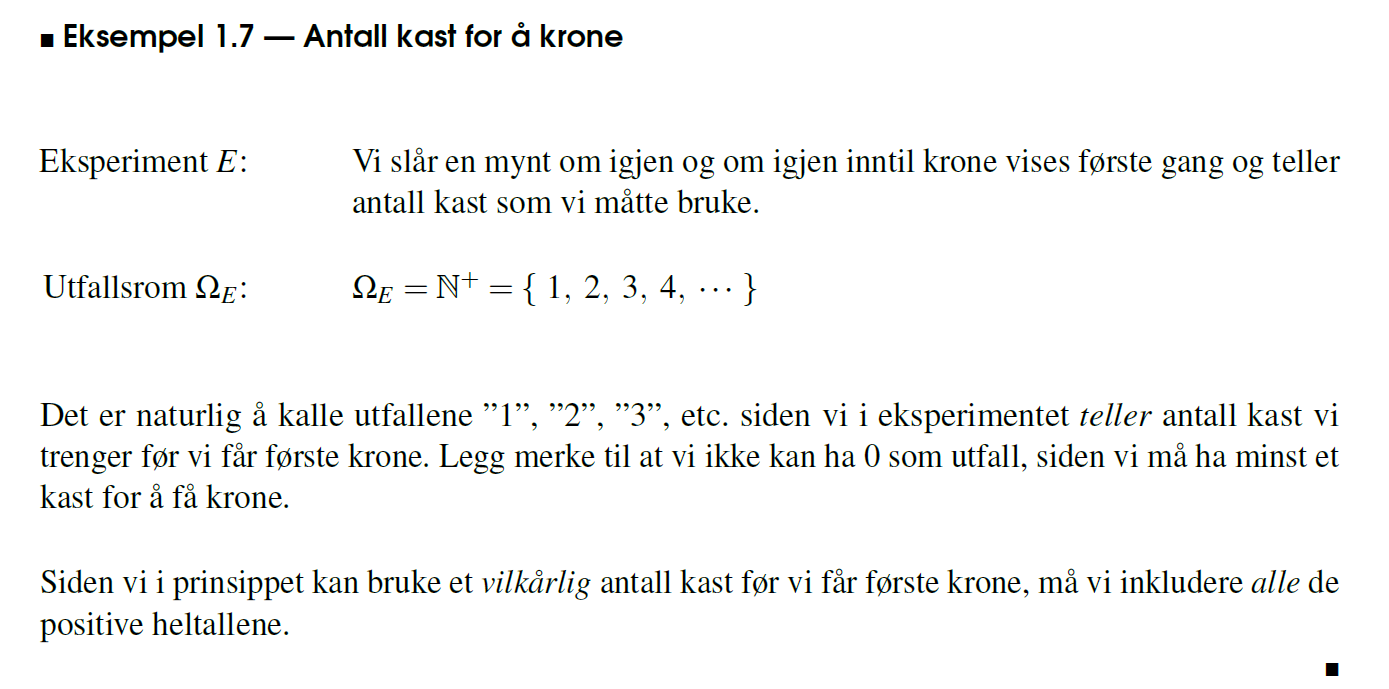 [Speaker Notes: Løfter ofte en forelesningene for eksempel. Gruppearbeid.  

Heldigvis en erkjennelse av at yrkeserfaring kan være relevant og nyttig som bakgrunn for akademisk utdanning.]
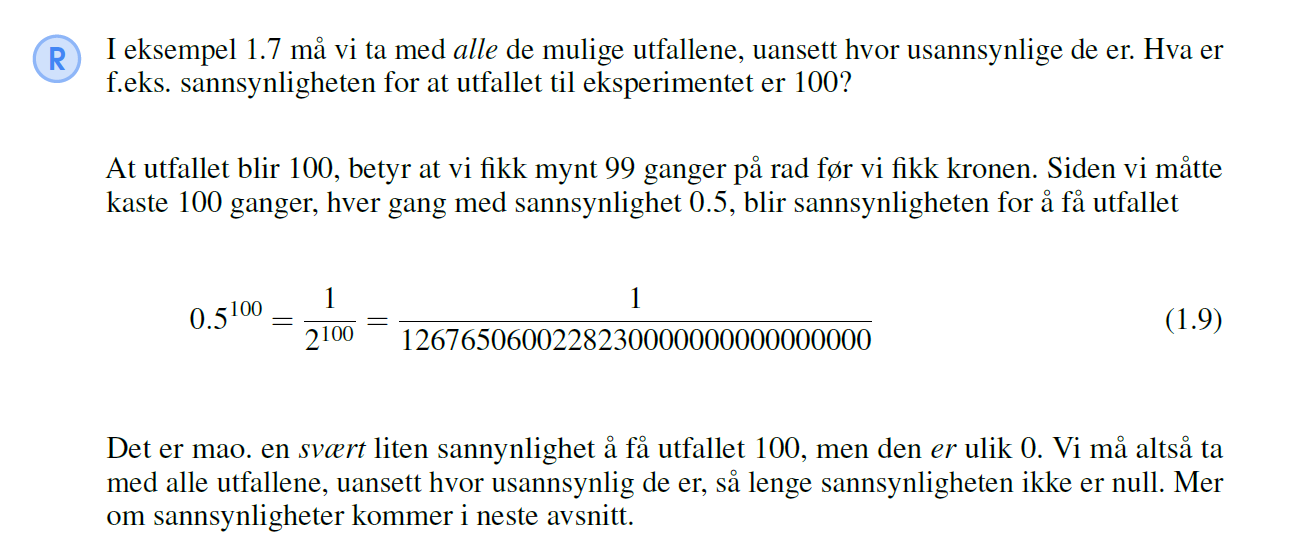 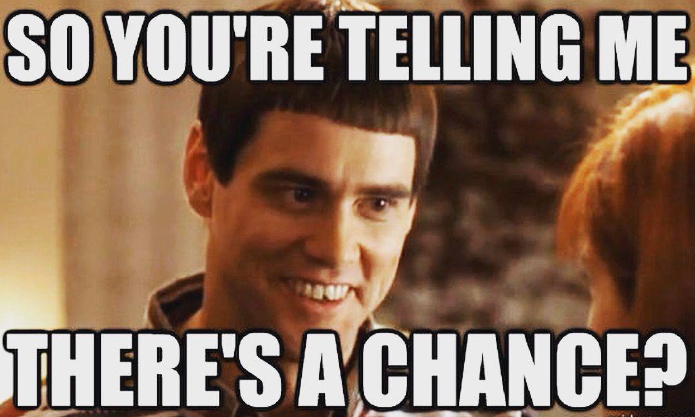 [Speaker Notes: Løfter ofte en forelesningene for eksempel. Gruppearbeid.  

Heldigvis en erkjennelse av at yrkeserfaring kan være relevant og nyttig som bakgrunn for akademisk utdanning.]
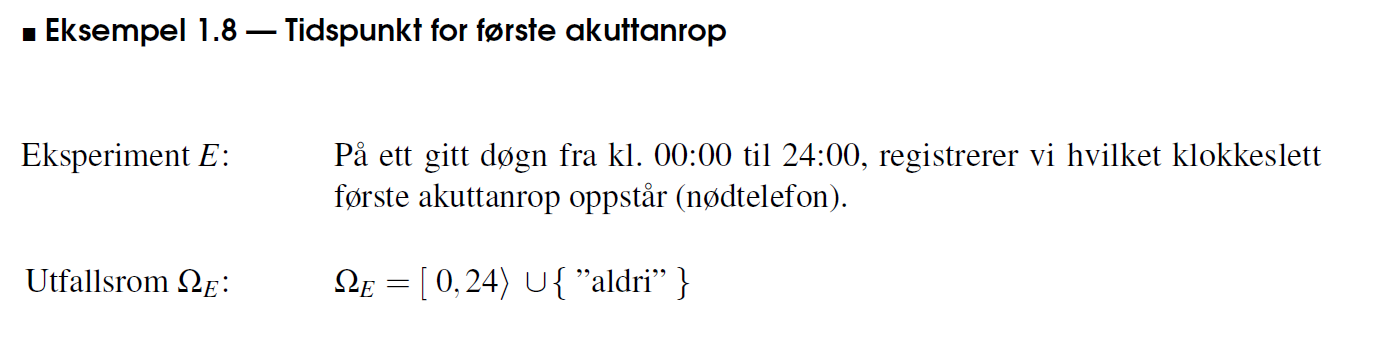 [Speaker Notes: Løfter ofte en forelesningene for eksempel. Gruppearbeid.  

Heldigvis en erkjennelse av at yrkeserfaring kan være relevant og nyttig som bakgrunn for akademisk utdanning.]
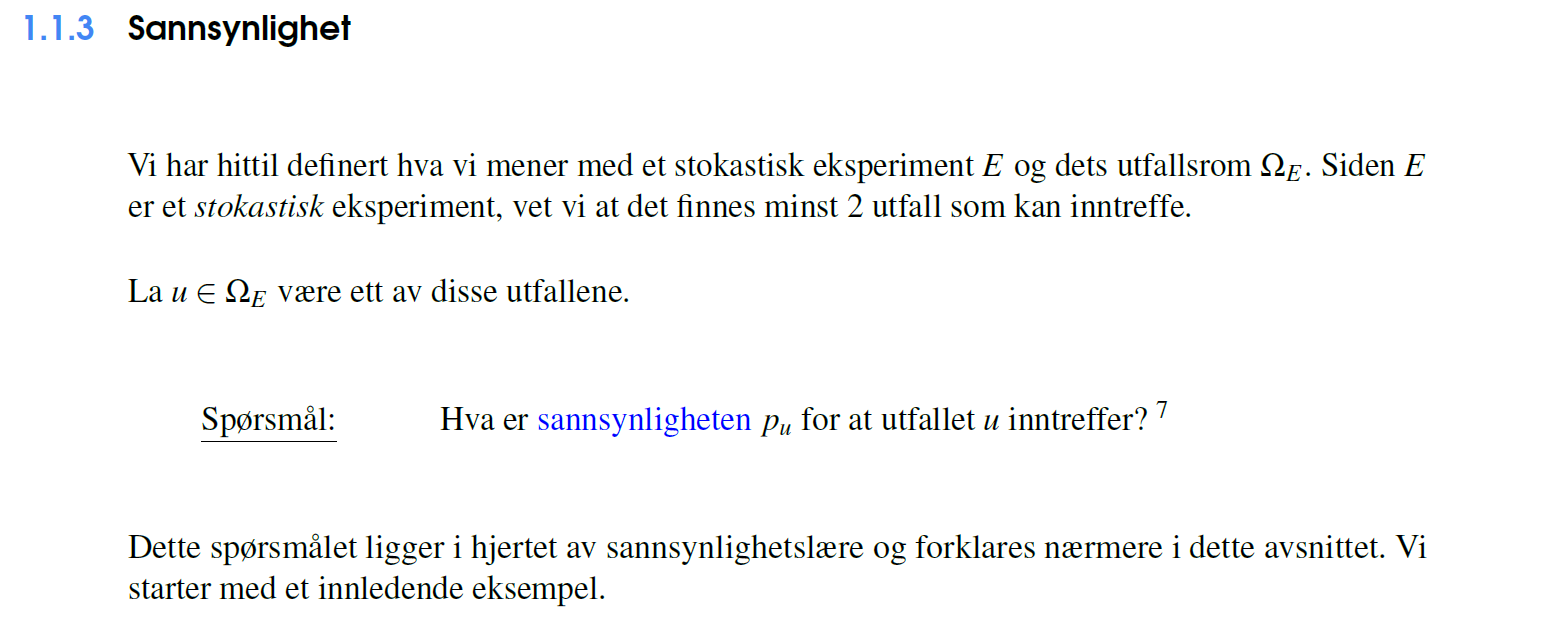 [Speaker Notes: Løfter ofte en forelesningene for eksempel. Gruppearbeid.  

Heldigvis en erkjennelse av at yrkeserfaring kan være relevant og nyttig som bakgrunn for akademisk utdanning.]
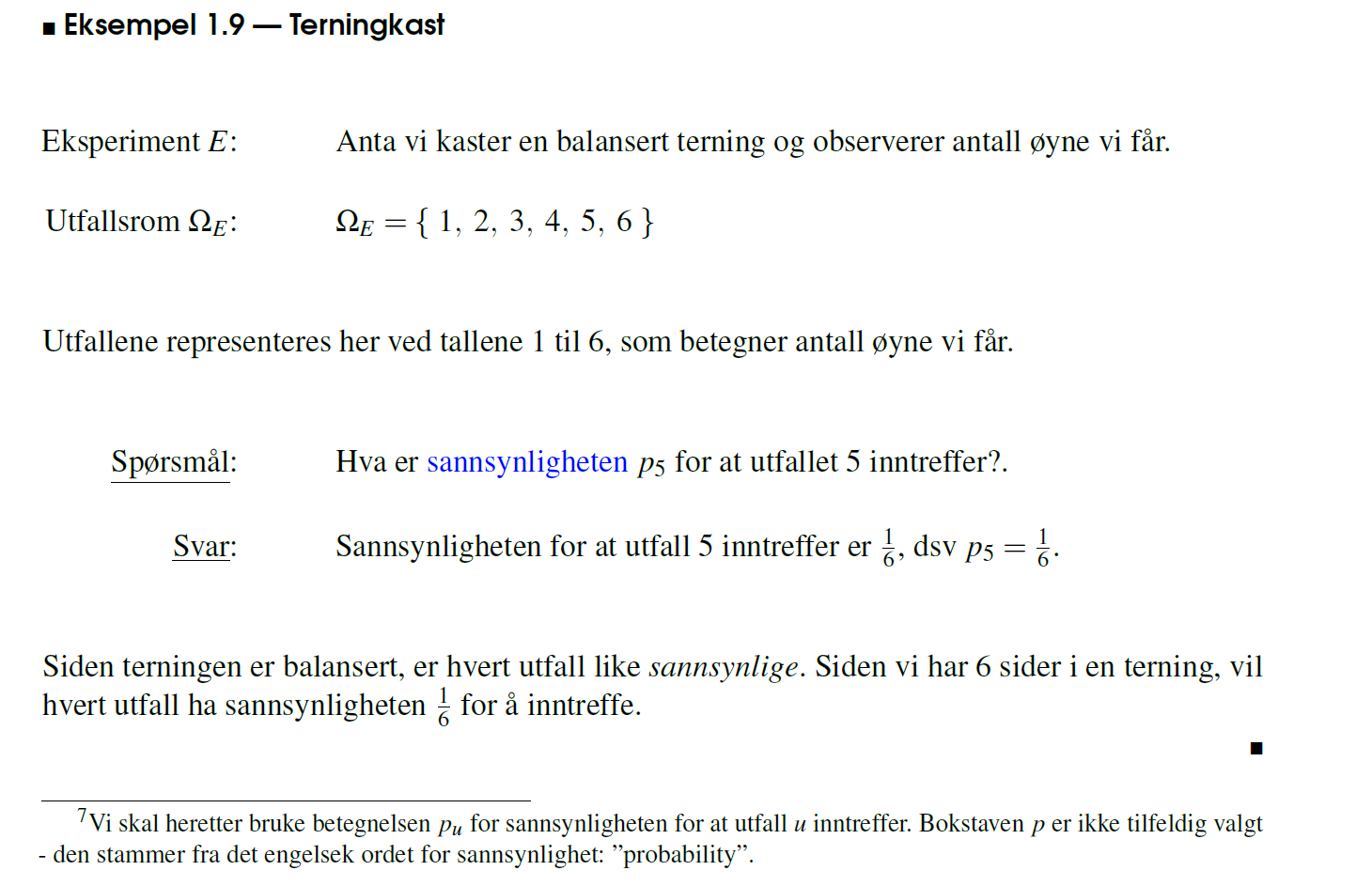 [Speaker Notes: Løfter ofte en forelesningene for eksempel. Gruppearbeid.  

Heldigvis en erkjennelse av at yrkeserfaring kan være relevant og nyttig som bakgrunn for akademisk utdanning.]
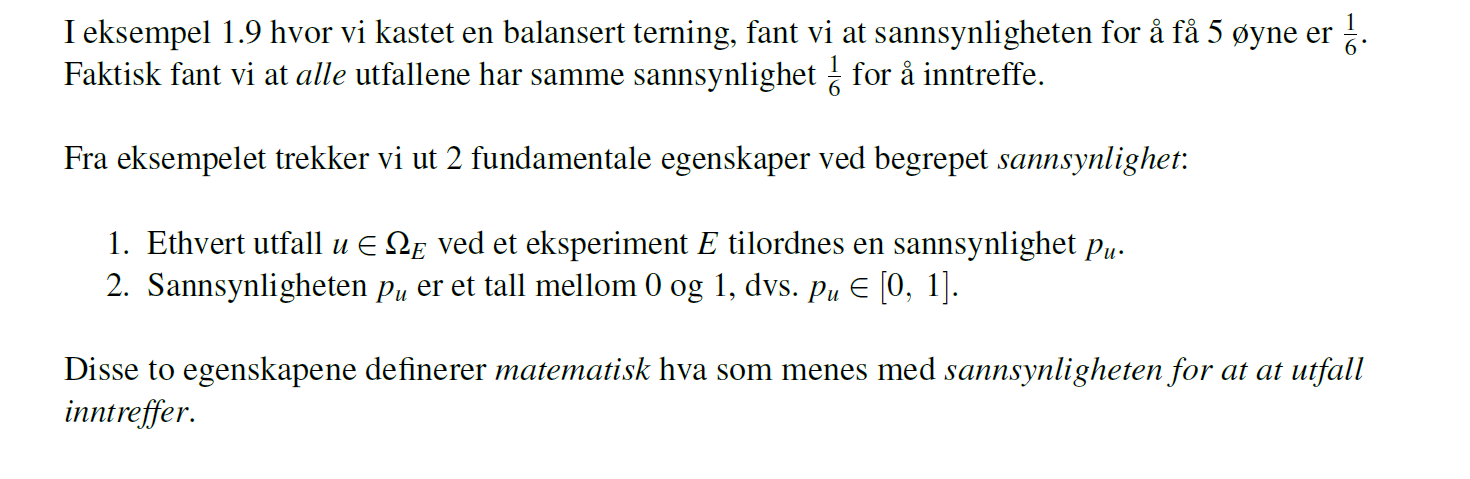 [Speaker Notes: Løfter ofte en forelesningene for eksempel. Gruppearbeid.  

Heldigvis en erkjennelse av at yrkeserfaring kan være relevant og nyttig som bakgrunn for akademisk utdanning.]
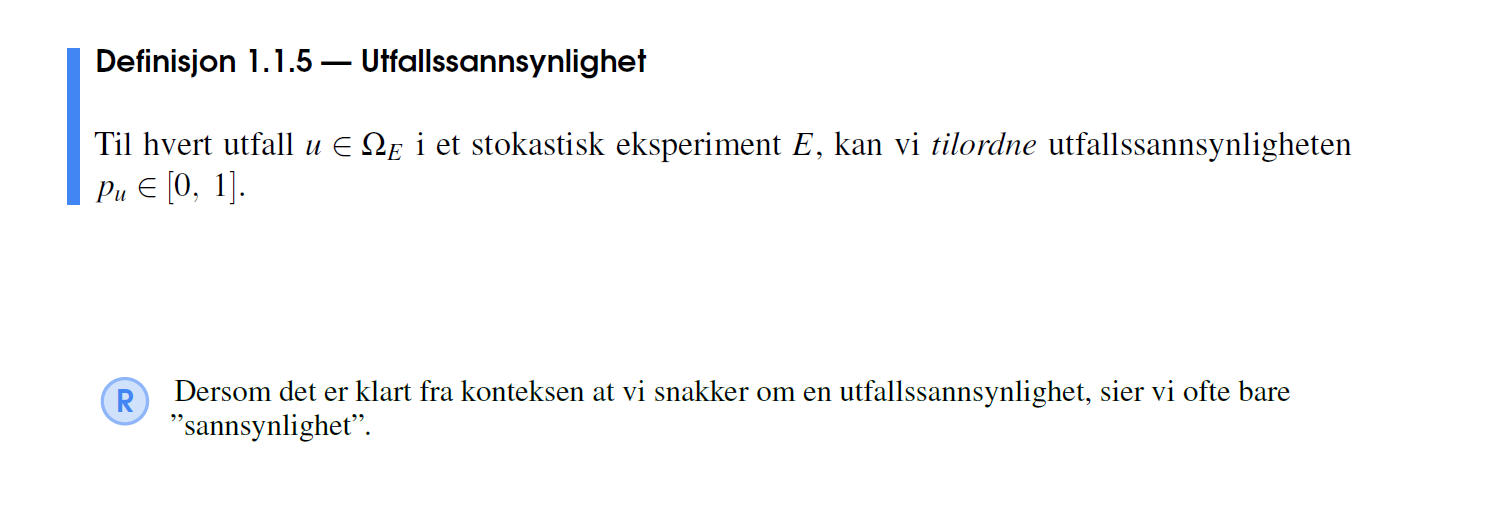 [Speaker Notes: Løfter ofte en forelesningene for eksempel. Gruppearbeid.  

Heldigvis en erkjennelse av at yrkeserfaring kan være relevant og nyttig som bakgrunn for akademisk utdanning.]
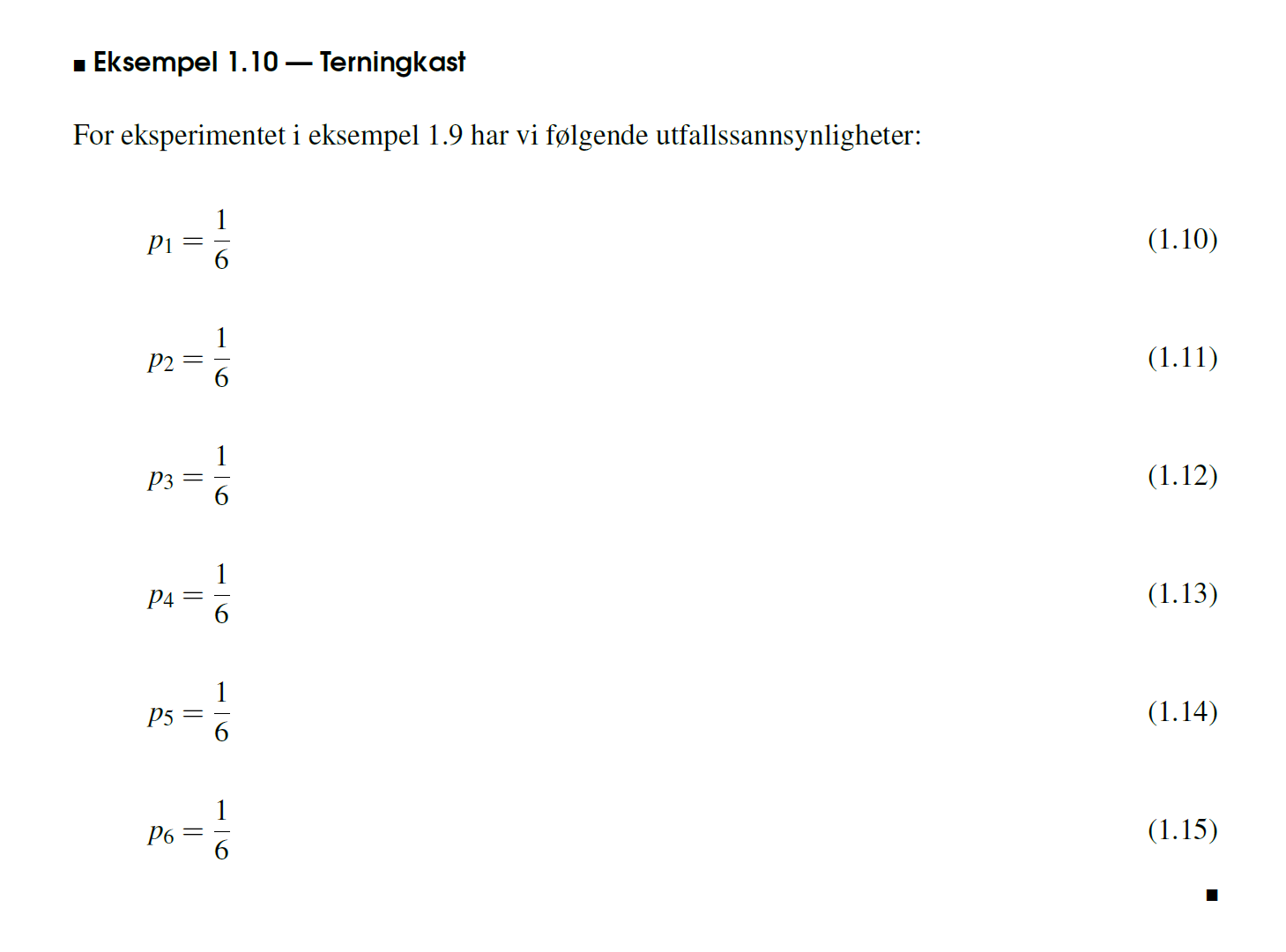 [Speaker Notes: Løfter ofte en forelesningene for eksempel. Gruppearbeid.  

Heldigvis en erkjennelse av at yrkeserfaring kan være relevant og nyttig som bakgrunn for akademisk utdanning.]
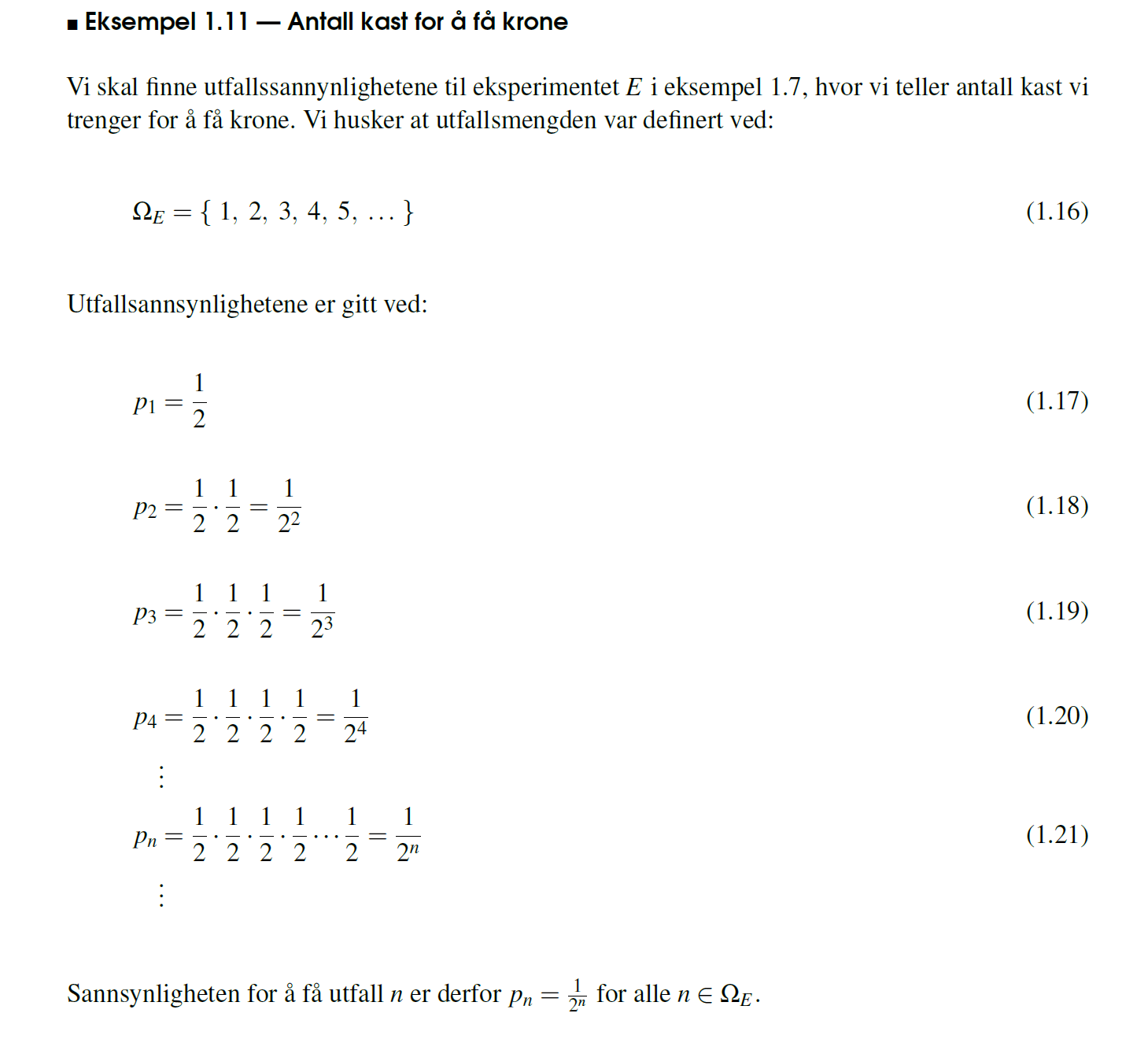 [Speaker Notes: Løfter ofte en forelesningene for eksempel. Gruppearbeid.  

Heldigvis en erkjennelse av at yrkeserfaring kan være relevant og nyttig som bakgrunn for akademisk utdanning.]
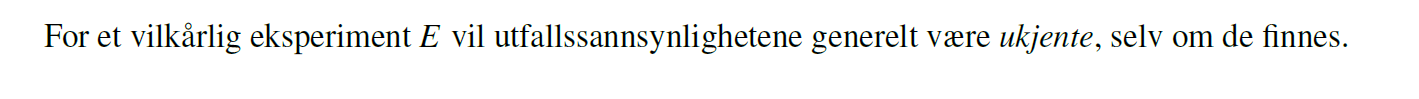 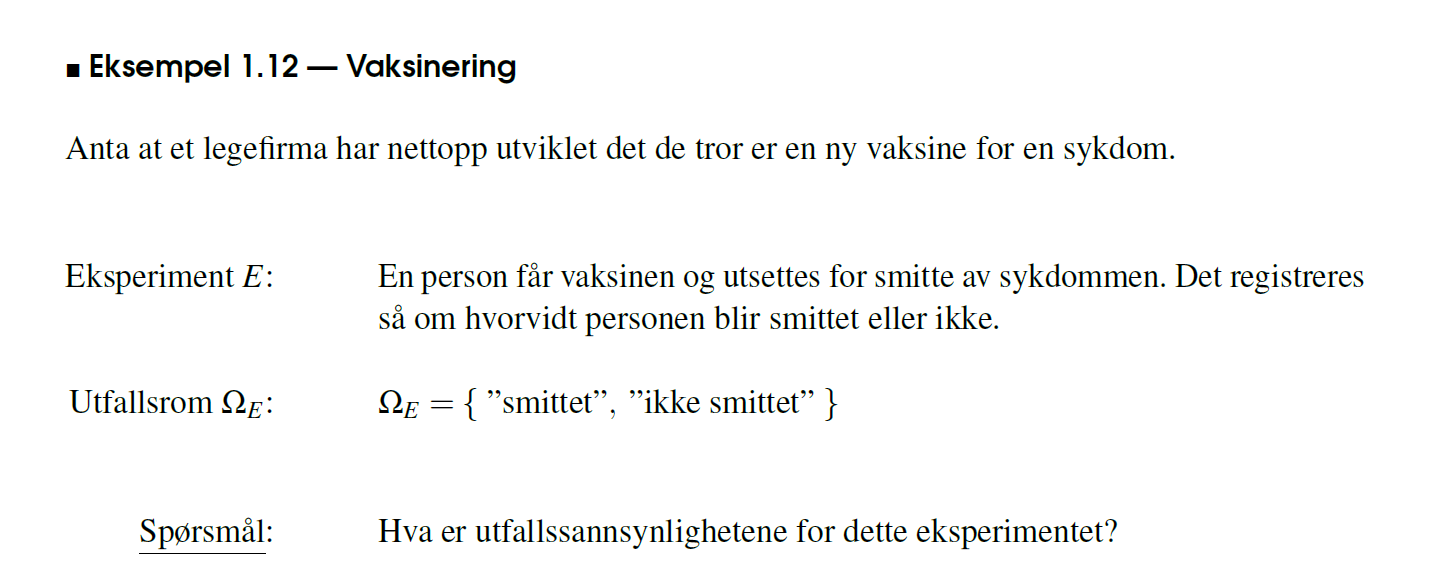 [Speaker Notes: Løfter ofte en forelesningene for eksempel. Gruppearbeid.  

Heldigvis en erkjennelse av at yrkeserfaring kan være relevant og nyttig som bakgrunn for akademisk utdanning.]
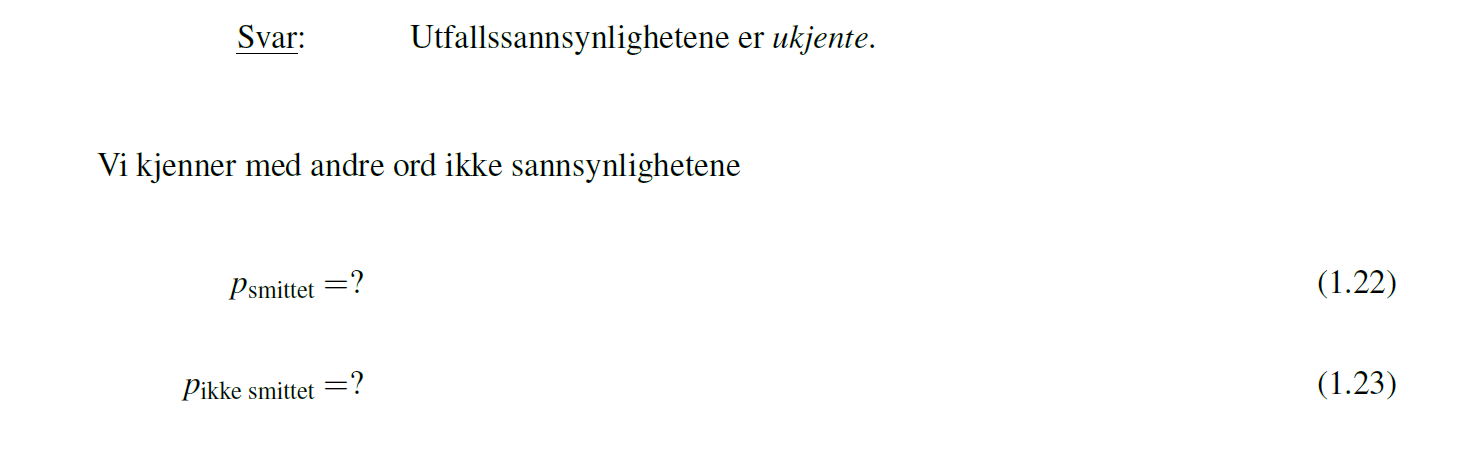 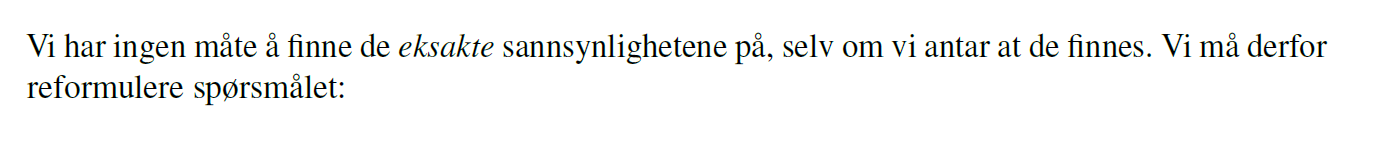 [Speaker Notes: Løfter ofte en forelesningene for eksempel. Gruppearbeid.  

Heldigvis en erkjennelse av at yrkeserfaring kan være relevant og nyttig som bakgrunn for akademisk utdanning.]
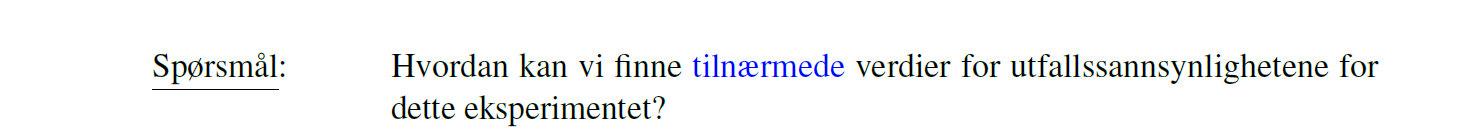 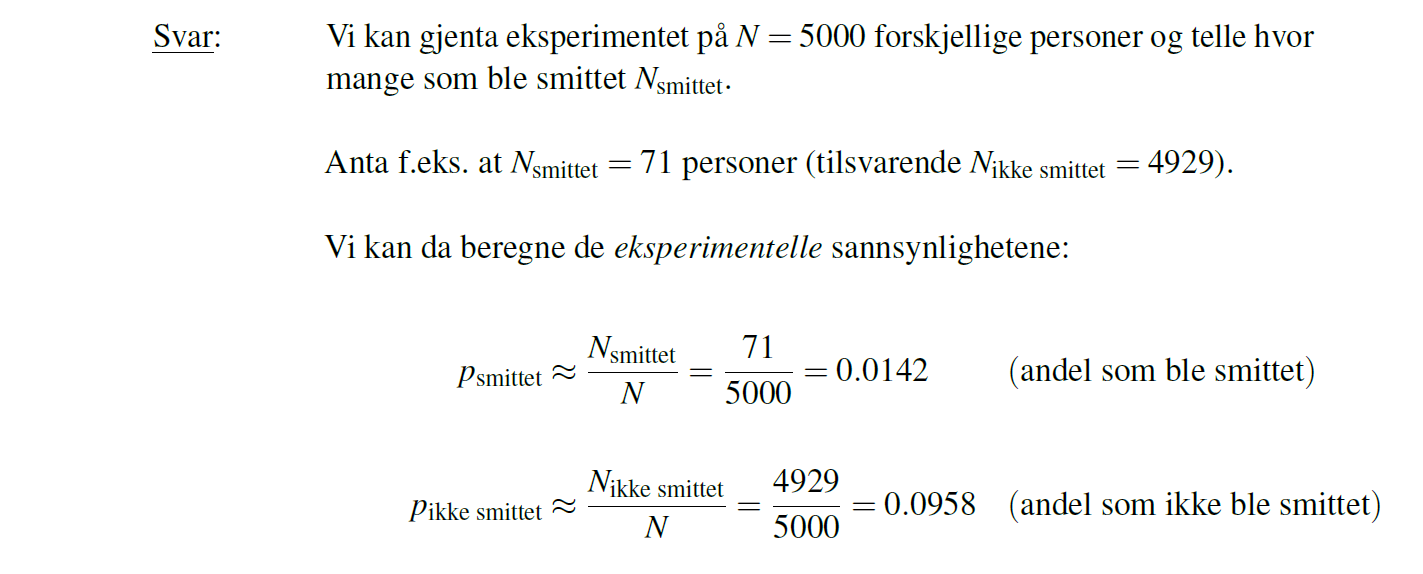 [Speaker Notes: Løfter ofte en forelesningene for eksempel. Gruppearbeid.  

Heldigvis en erkjennelse av at yrkeserfaring kan være relevant og nyttig som bakgrunn for akademisk utdanning.]
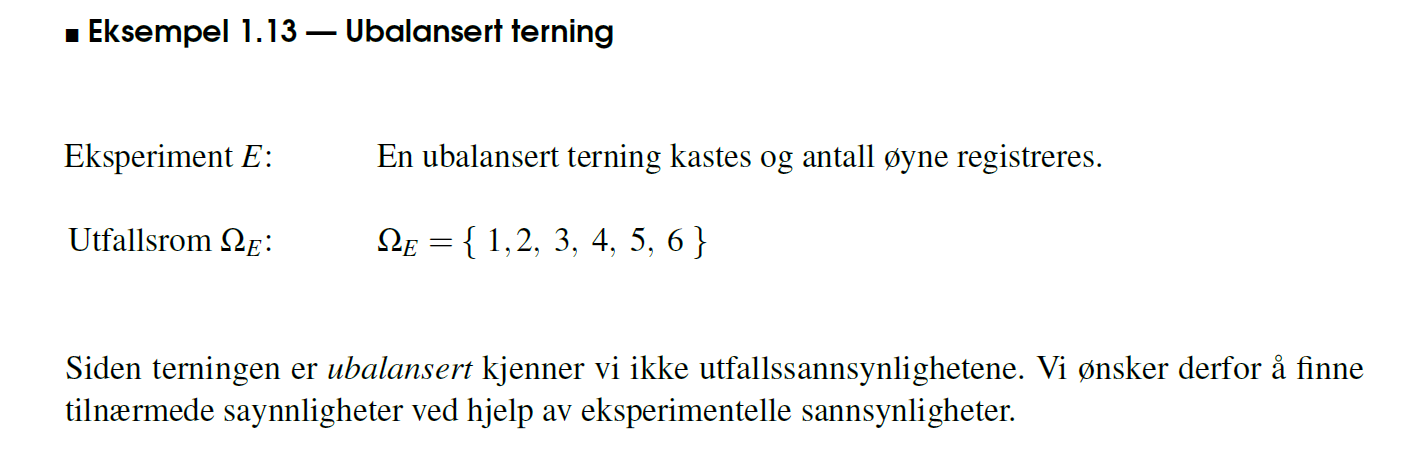 [Speaker Notes: Løfter ofte en forelesningene for eksempel. Gruppearbeid.  

Heldigvis en erkjennelse av at yrkeserfaring kan være relevant og nyttig som bakgrunn for akademisk utdanning.]
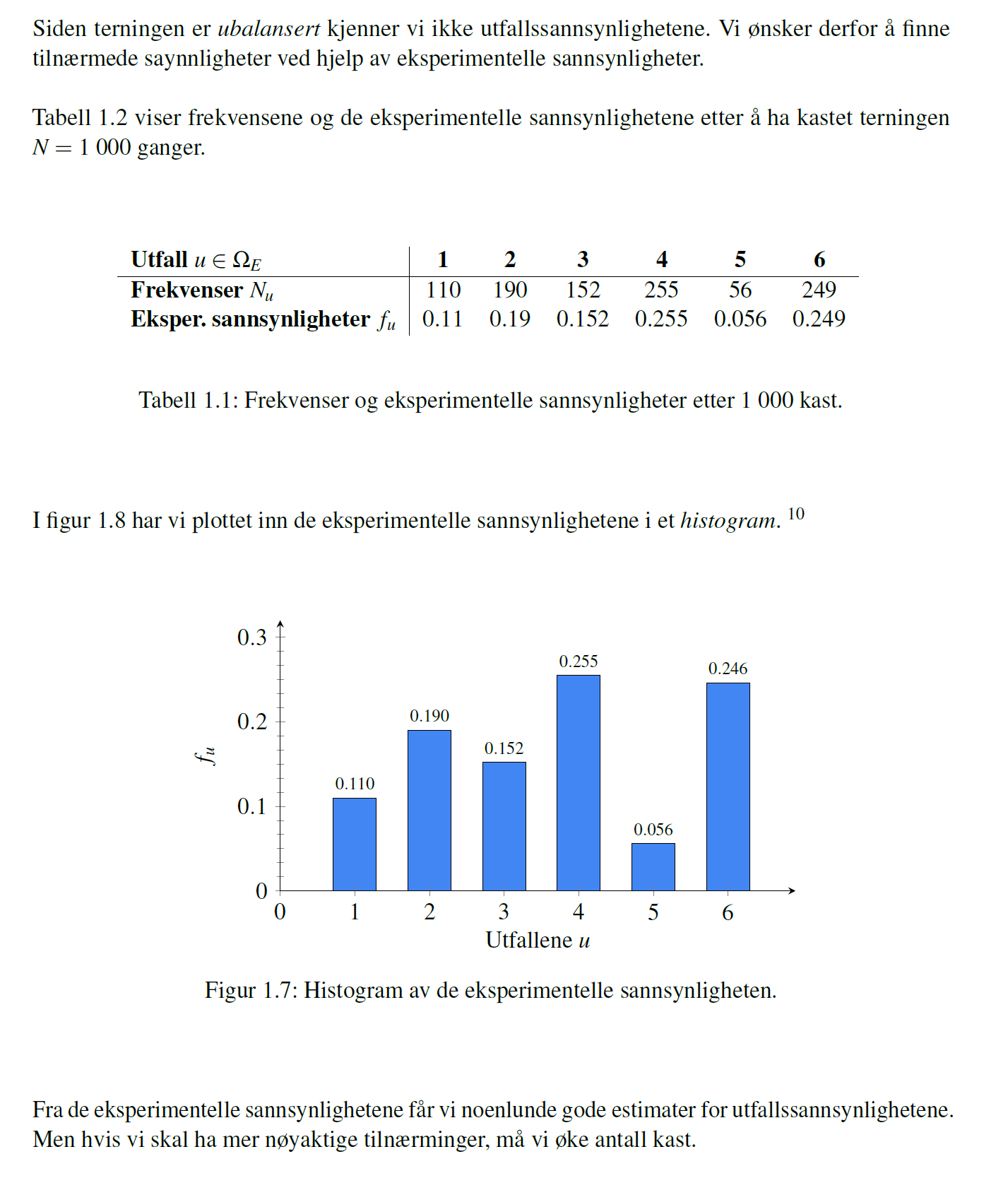 [Speaker Notes: Løfter ofte en forelesningene for eksempel. Gruppearbeid.  

Heldigvis en erkjennelse av at yrkeserfaring kan være relevant og nyttig som bakgrunn for akademisk utdanning.]
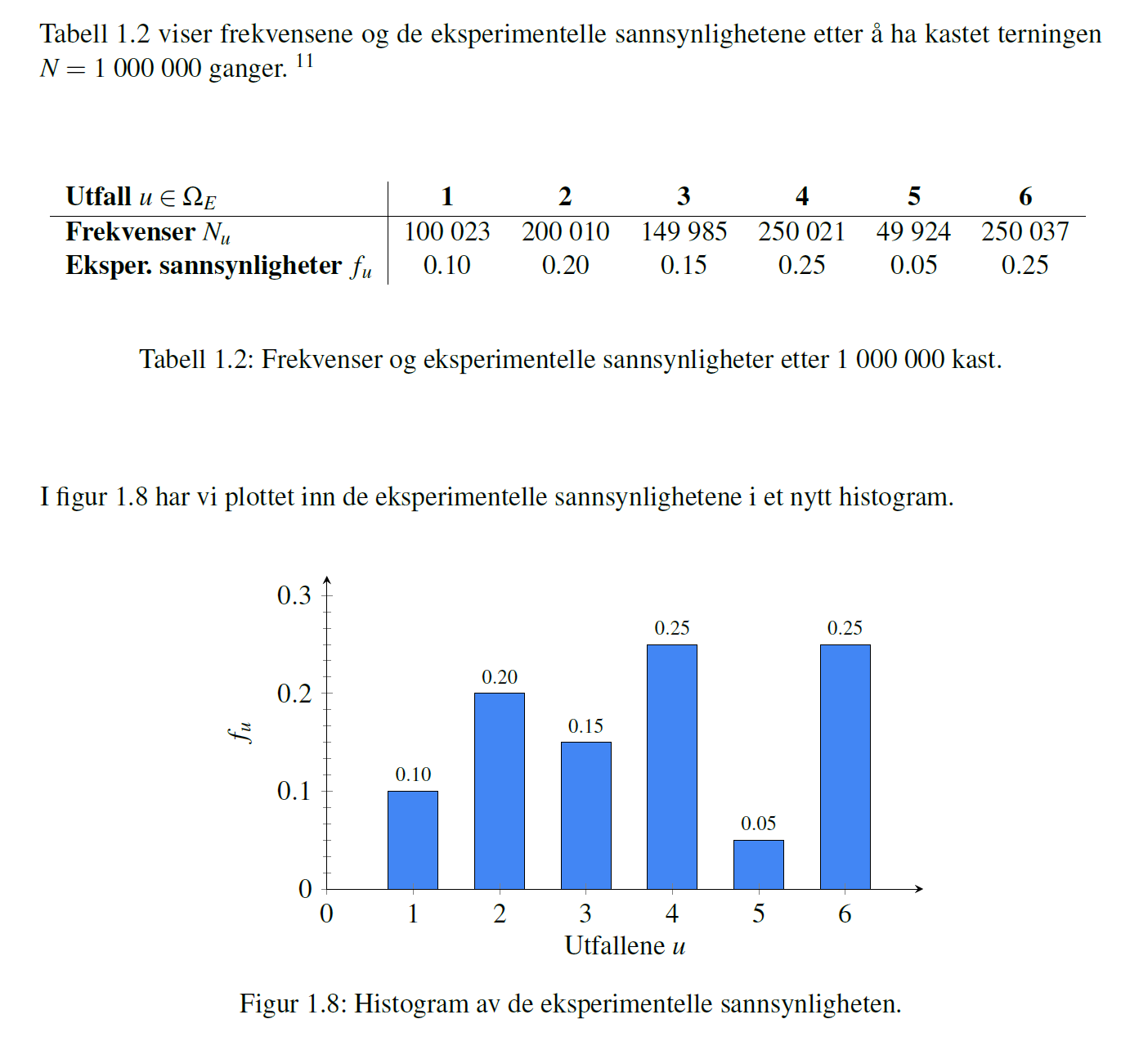 [Speaker Notes: Løfter ofte en forelesningene for eksempel. Gruppearbeid.  

Heldigvis en erkjennelse av at yrkeserfaring kan være relevant og nyttig som bakgrunn for akademisk utdanning.]
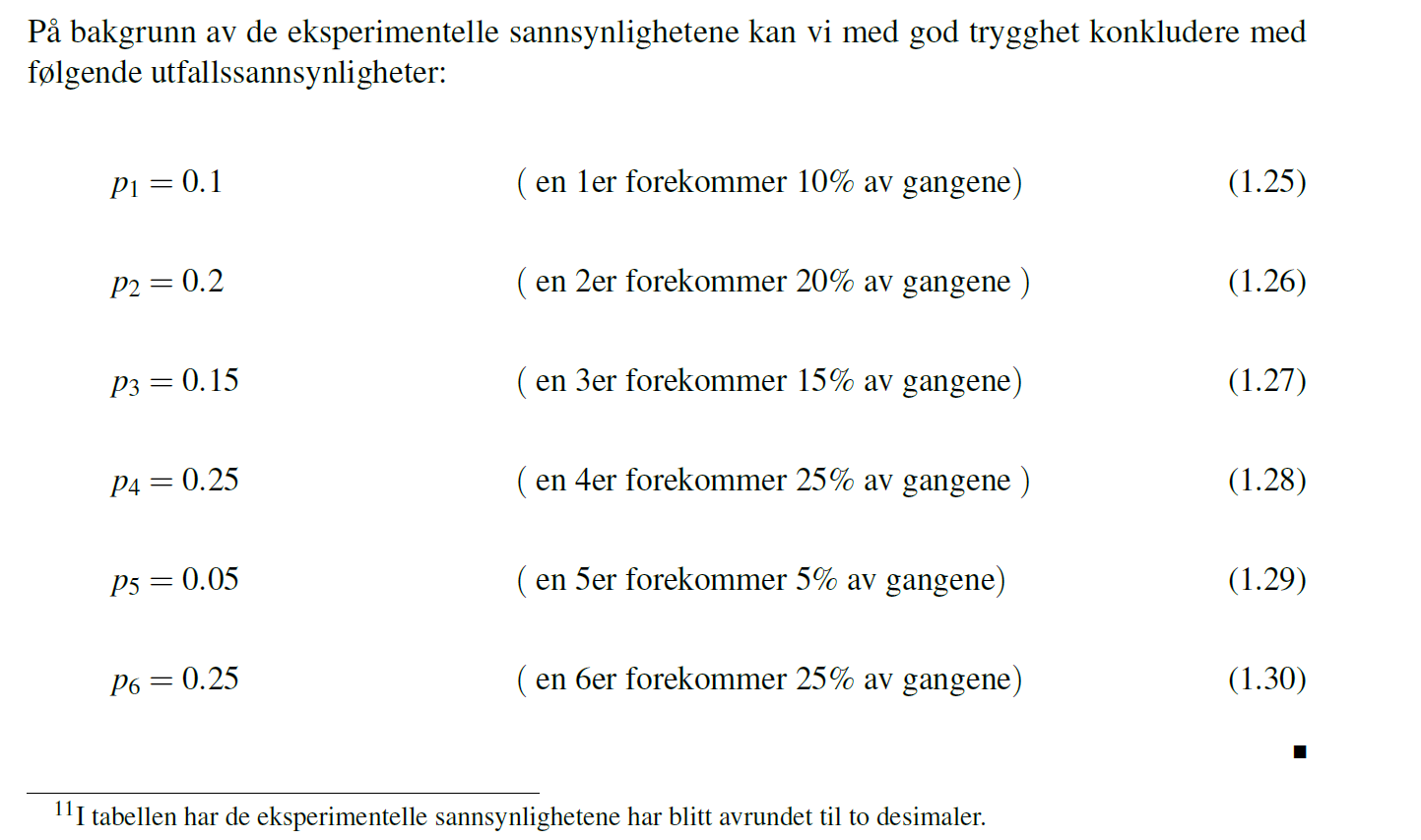 [Speaker Notes: Løfter ofte en forelesningene for eksempel. Gruppearbeid.  

Heldigvis en erkjennelse av at yrkeserfaring kan være relevant og nyttig som bakgrunn for akademisk utdanning.]
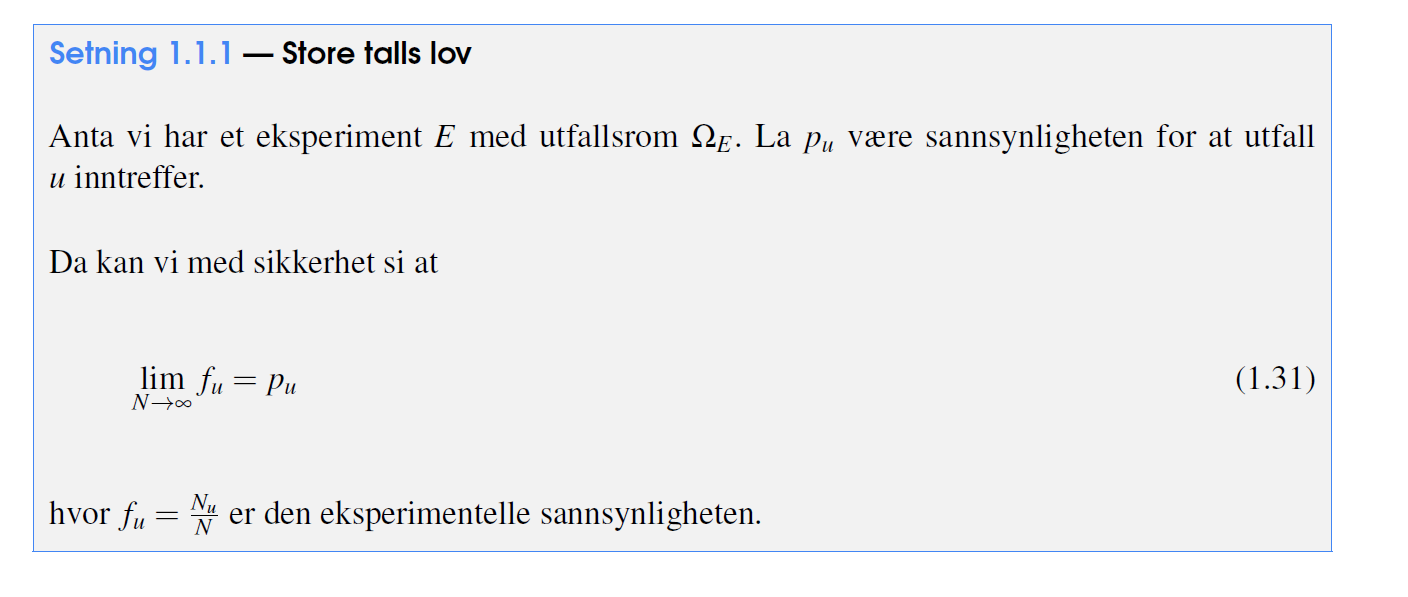 [Speaker Notes: Løfter ofte en forelesningene for eksempel. Gruppearbeid.  

Heldigvis en erkjennelse av at yrkeserfaring kan være relevant og nyttig som bakgrunn for akademisk utdanning.]
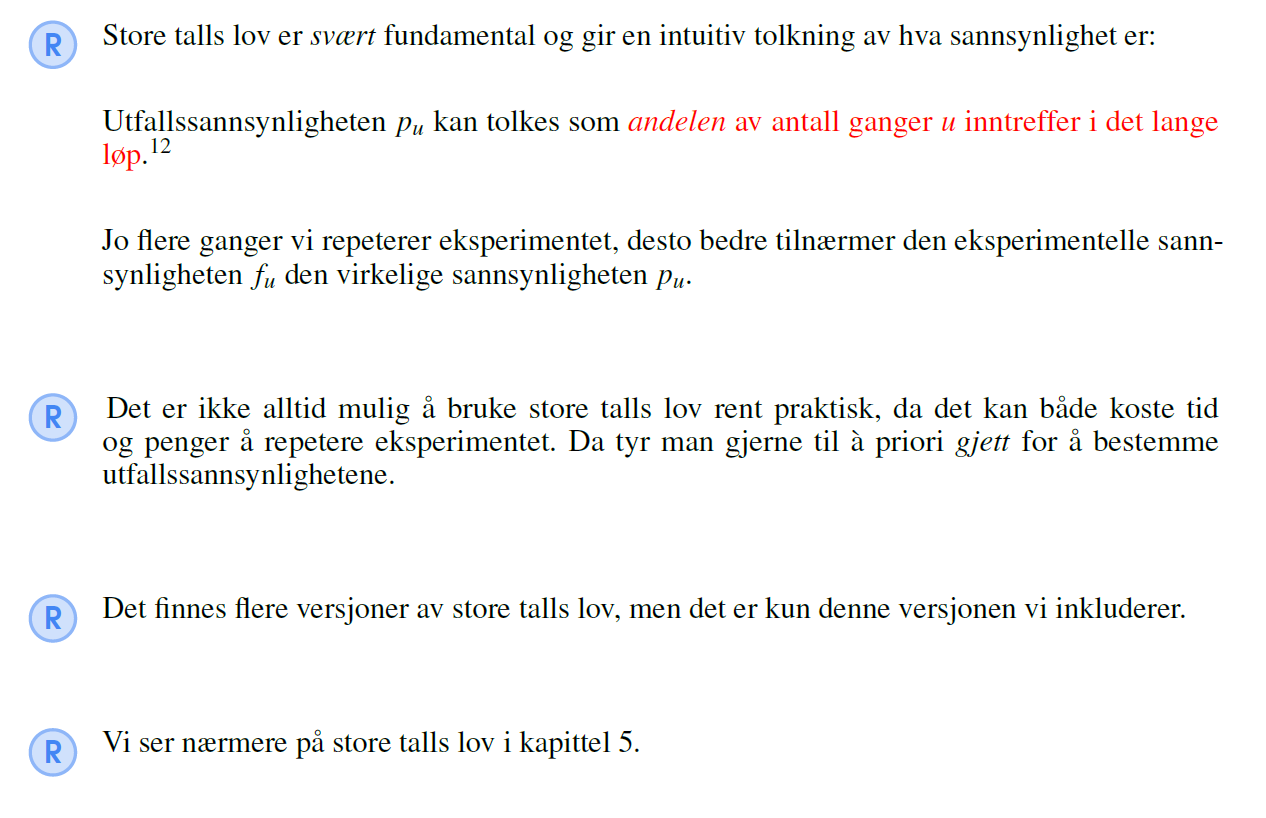 [Speaker Notes: Løfter ofte en forelesningene for eksempel. Gruppearbeid.  

Heldigvis en erkjennelse av at yrkeserfaring kan være relevant og nyttig som bakgrunn for akademisk utdanning.]
ANTALL.HVIS(Result,D10&E10)/PM_Trials
[Speaker Notes: Løfter ofte en forelesningene for eksempel. Gruppearbeid.  

Heldigvis en erkjennelse av at yrkeserfaring kan være relevant og nyttig som bakgrunn for akademisk utdanning.]
[Speaker Notes: Løfter ofte en forelesningene for eksempel. Gruppearbeid.  

Heldigvis en erkjennelse av at yrkeserfaring kan være relevant og nyttig som bakgrunn for akademisk utdanning.]